Adolescence, ethics, and legal issues
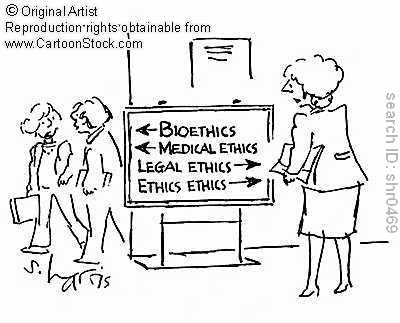 Updated July 2016
1
Module A7
Describe the need for bioethics in the field of adolescent health and its fundamental principles
2
DEFINITION OF BIOETHICS
Bioethics look at how to maintain respect for, and protection of, the individual in the light of our expanding knowledge of the life sciences and their applications in the areas of:

 clinical practice
 research
 policy and public health
3
[Speaker Notes: While bioethics broadly covers the field of life sciences, there are three main medical areas in which bioethics plays a role :
 
1.   -   that of clinical practice, including questions such as confidentiality, decision-making in terminal illnesses, etc.
2.    -  that of research, which focuses on issues such as ‘informed consent’ to participate in research, particularly clinical studies.
3.    -  that of the more recent areas of policy and public health, and cover such fields as to how to  select priorities in terms of health care or prevention interventions or how to respect the principle of equity in delivering health care.
 
Thus, the term "bioethics" has come to cover the broad area of the moral problems of the life sciences, ordinarily taken to encompass medicine, biology, and some important aspects of the environmental, population and social sciences. The traditional domain of ‘medical’ ethics would now be included within this array]
BASIC CONCEPTS
4
SOME BASIC CONCEPTS
AUTONOMY
the adolescent’s/young person’s rights, the informed consent
BENEFICENCE
the adolescent’s /young person’s needs and best interest 
NON MALEFICIENCE
minimising harm
setting the limits, to experiment, to cure
JUSTICE (AND EQUITY)
the right not to be discriminated against / stigmatised
access to proper health care for all
5
Adapted from the Belmont report, 1979
[Speaker Notes: After the second world war scientists from North America and Europe realized that physicians and researchers had been involved in unacceptable research interventions. The Nuremberg code,  which was endorsed by the main medical societies of developed coutries, is considered as one of the very first official dopcument testifying to the emergence of bioethics and focuses on the conditions in which all research involving human subjects should be run. It therefore stresses the importance of ‘informed consent’, thus ensuring that a ‘competent’ person, asked to be part of a study, must be fully informed of the risks and potential benefits of the research. It also requires that the research must bring a potential benefit which cannot be obtained in any other way. In 1964, the Helsinki declaration ( developed by the World Medical Association) built on the Nuremberg code and stressed the importance of the concept of ‘competency’.
 
In 1978, the Belmont Report stressed the four principles which have offered a landmark in the history of modern bioethics]
AUTONOMY
Refers to a subject’s right to make their own decisions  
Involves respect for the person’s will 
Demands the obligation to deliver clear, concise, true, comprehensive information in a confidential way;  
Includes respect for the person’s right to give or withdraw consent to any procedure.
6
BENEFICENCE
requires coming to some judgment about
 what is actually beneficial to the client 
what is “good” for the client
(in the case of public health: people in general)
7
NONMALEFICENCE
aims to protect clients from harm, and is a variant of the autonomy principle, emphasizing negative liberty. 
It stresses the Hypocratic principle of  “primum non nocere” (first do no harm). 
 the health care provider commits himself to relieve suffering and pain 
The ultimate goal is to increase the benefits and minimize the risks linked with any intervention
8
[Speaker Notes: aims to protect clients from harm, and is a variant of the autonomy principle, emphasizing negative liberty. 
It stresses the Hyppocratic principle of  “primum non nocere” (first do no harm). 
In other words, the health care provider commits himself to relieve suffering and pain, to prevent illness and promote health. The ultimate goal is to increase the benefits and minimize the risks linked with any intervention]
JUSTICE/EQUITY
is meant to: 
ensure individuals a fair share of social and medical resources
such that  individuals are free to make effective and autonomous judgments in living their lives
ensure that the policies and public health interventions do not encourage social inequities or stigmatise certain groups according to racial, ethnic, religious or political criteria.
9
TRENDS
Applying bioethics to other contexts than that of research (e.g.  clinical care and public health) means relying on additional values, such as 

dignity, 
integrity, 
solidarity, 
participation 
vulnerability
etc.
10
Barcelona declaration, 2002
[Speaker Notes: THESE PRINCIPLES ARE OF PARTCJULOAR INTEREST REGARDING YP
The application of bioethics is by no means only limited to the use of these four principle (referred as the principalism approach)  but has evolved in several other directions: In Europe and in other parts of the world outside the United States, rather than providing a formula or a set of rigid criteria for addressing ethical problems, most bioethicists would propose a flexible approach, using the so-called ‘deliberative’ approach. Such a deliberative process is usually run with the involvement of several stake-holders, often including the subject himself. Its objectives are to focus less on the strict application of the four Belmont principles, but rather to have an in-depth discussion of the specific / unique characteristics of each situation and what should be considered as good or bad for all involved parties. In this respect, other important values have emerged besides the four Belmont values, such as, in the field of clinical care, dignity, integrity, vulnerability. Moreover, with the emergence of public health and health promotion, with the increased number of  preventive interventions directed at the whole population or to young people, new ethical issues have appeared: how to chose priorities in respecting the needs of the whole population ? should one focus on vulnerable groups or rather on the whole population ? how to take into account religious and cultural issues when developing preventive strategies ?  Thus, besides equity, other ethical values such as solidarity, responsibility, participation, etc. must be addressed  as well. An excellent illustration of how to tackle ethical values in the field of public health is provided in a recent paper on the implementation of the HPV vaccine.]
What is special about adolescents?
Often economically dependent on their parents
Moving towards autonomy
Issues of maturity/competence
Issues of confidentiality
Not all young people are at the same developmental stage at any given chronological age
Issues of competence and consent
Decisions may have profound and long lasting consequences
Difficulties in recognizing long-term consequenses
Organization of service delivery
Ethics of preventive interventions
11
Some bioethical issues in adolescent health
unplanned/unwanted pregnancy
prevention of STIs
sexual abuse and sexual violence
genital mutilation
disclosure of information to a dying patient
testing urine for the presence of drugs
breaking confidentiality in a potentially lethal situation
hospitalizing an anorexic patient against his/her will
12
Module A7
Define the necessary steps in a strategy for deliberation when faced with an ethical dilemma in adolescent care
13
The application of ethical guidelines is heavily linked with the legal framework
14
AGE CONCEPTS
Age of “majority” is the threshold of adulthood as it is conceptualised in law. It is the chronological moment when children legally take control over themselves, their actions and decisions, thereby terminating the legal control and legal responsibilities of their parents over them.
Age of “license” is the age at which the law permits an individual to perform specific acts and exercise certain rights, with or without any restrictions:
allowed to vote, 
leave school without a diploma, 
enter into legally binding contracts, 
operate a motor vehicle, purchase and consume alcoholic beverages, and so on – these are all ages of license,
15
[Speaker Notes: Make sure you can address these topics with the group:
either ask the participants what the ages for majority and various license are in their country, or review the legislation of the country in which you will set up your course

Different countries define different age limits for legally being able to carry out certain actions. For instance the age at which young people are legally allowed to have sexual intercourse, or to vote, or to drive, or to marry, or to give consent may greatly vary from country to country. Normally, in most countries, the age of “majority” means the age at which young people are considered to be matured enough to independently and legally perform all these actions. However, young people under the age of majority have their own rights and deserve special consideration, especially as far as the concepts of competence, confidentiality and informed consent are concerned]
THE CONVENTION OF THE RIGHTS OF THE CHILD
the right to be heard (art. 12)
the right to express his own rights and the right for autonomy (art. 12 & 14)
the best interest of the child (art. 3)
the right to be protected from violence (art. 23)
the right not to be discriminated against (art 2)
Saudi Arabia ratified the Convention in 1996, with a reservation: "with respect to all such articles as are in conflict with the provisions of Islamic law"
7
[Speaker Notes: You can download the complete text of the CRC:

http://www.unicef.org/crc/

It would be good to have one copy with you and look at it before the course.

This is a founding document which proposes a set of rules that countries who have signed the convention should comply with. With the exception of the United States and Somalia, all other countries of the world have signed this document; however, some governments have specified that some part of the convention may not apply to their country, since they contradicts the legislation or important religious precepts. It thus important that professionals working with young people know what the situation is in the country where they work. The slide summarizes some basic articles that are particularly relevant to the sexual & reproductive health of young people and which stress some of the founding values used in the field of bioethics (autonomy, equity, protection, non maleficience):]
Ethics and young people
17
SOME BIOETHICAL ISSUES IN ADOLESCENT HEALTH
Breaking confidentiality in a potentially life threatening situation or illegal behaviours
Violence: forced marriage, violent dating
Disclosure of information to a dying patient 
Refusal of treatment by an adolescent
18
[Speaker Notes: Ask for some example of ethical issues if time allows for it.
CHECK COLORED CARDS- ARE THESE ISSUES COVERED+
ARE THERE ADDITIONAL ISSUES???]
THREE IMPORTANT C’s
Competence
Consent
Confidentiality
19
[Speaker Notes: Discuss with the audience the consequences/potential impact of the CRC on the life/health of young people, both on the individual and public health level, taking into account the legislative frame of the country/region 

You may as well ask the participants to say how they think the CdC is applied convcretely]
COMPETENCEAutonomous decision making capacity
Refers to the fact that a person is able to understand a situation requiring a decision. 
All individuals who have attained their majority are considered competent 
unless they suffer from major psychiatric disturbance. 
The extent to which young people not having reached their majority can be considered competent is open to debate (“mature minors”).
20
COMPETENCEAutonomous decision making capacity
understanding the disclosed information about the nature of the decision and the procedure(s)
appreciation of the effects of treatment (or failure of treatment on one’s actual/future health
reasoning in the process of deciding about the treatment, with a focus on abilities to compare alternatives in the light of their consequences
expressing a choice about participation
21
INFORMED CONSENT
An individual who is considered competent has the right to make his/her own decisions about any health intervention that involves him/her 
Such as
a laboratory test, 
being prescribed a medication, or 
undergoing surgery
etc.
22
CONFIDENTIALITY
any ‘competent’ person has the right to demand that his/her physician / health care provider does not disclose any information to any other person, 
unless he/she has been given express permission to do so by the client
Exceptions? ..
23
A FEW STEPS TO ADDRESS ETHICAL DILEMNAS
Define the ethical dilemma  
Identify contributing factors e.g. legal framework
Identify main stakeholders involved 
Define the options
Assess medical/health/social consequences of each option
Discuss which are the best options for the client with him and, if possible, with stakeholders 
Negociate/choose option/s
24
ASSESSING MINOR’S COMPETENCE
Deliver the information in such a way as to make sure that the adolescent fully understands what the issues are   Check out this understanding by asking him/her to rephrase the information which has been presented
25
[Speaker Notes: If time allows, ask for examples of questions that can be asked to an adolescent]
Module A7
Apply the deliberation approach to addressing ethical dilemmas encountered in clinical practice
26
Entry scenario
You should choose and write yourself an entry scenario adapted to your audience and to your learning objectives
27
Example 1: Drug use
You are a pediatrician working at the local Ministry of Health community clinic and you have a strong interest in adolescent medicine. Jamil, who is 17 years old, is sent to you by the school nurse: something is wrong with this pupil who suddenly is skipping school and seems anxious.
 
After two consultations, you understand he is misusing/abusing prescription medications- opioids, which he is buying from his friend without his parents knowing. He feels depressed and doesn’t accept his father’s psychological pressure. On one occasion, he was brought back home by a peer who was driving and who had had medication as well and they nearly had an accident. 
 
You get a visit from the mother, who wants some information and advice, as she is concerned too by her son’s behavior
28
Example 2: HIV Disclosure
15 year old boy in Kenya attends HIV clinic with his mother.  His mother has not yet disclosed his HIV status to him, and the clinical officer who sees him has agreed to not disclose.  He knows that he has a chronic infection that needs medications.  
He feels close to the pediatric nursing staff, and confides that he is interested in relationships and sex.  Nurses raise the concern that, without disclosure, he is unable to protect himself, and may inadvertently expose a partner to HIV.
Example 3: ICT’s
Hanan is a 14 years old female whom you have been treating for acne for the past 6 months.  Her father drops her off at the clinic for her follow-up visits every 2 months. 
At  her last visit, Hanan didn’t seem to be her usual cheerful self. Upon further discussion and probing, she reported that she has been in e-communication with a 20 year old male (Faris) on SnapChat mobile application. Faris requested that Hanan meet him at a nearby shopping center. When she refused, he threatened to spread her photos (which she had shared with him) with others.  
Hanan is terrified that her family members will somehow find out about the photos and about her relationship with Faris.
30
Preliminary questions
what are the main ethical questions or issues ?

who is responsible for making the final decisions (along with the adolescent) ?
31
Organizing Data: 4 box method
Medical indications
Patient & family preferences
Contextual issues
Quality of life
[Speaker Notes: Medical Indications – specific details of procedures, expected outcomes, burden of treatment, will it fulfill goals of care?
Patient Preferences – expressed preferences of patient and family.  Informed/understood/voluntary?
Quality of Life – patient and family perceptions.  Life, quality of life
Contextual Features – financial, social, previous experiences, family situation, social situation]
Organizing Data: 4 box method
Medical indications
1
What are we trying to achieve here?
Patient & family preferences
2
Wishes/presumed wishes of patient/family
Contextual issues
4
Every encounter occurs within a larger context
Quality of life
3
Determined by the patient´s own preferences
[Speaker Notes: Medical Indications – specific details of procedures, expected outcomes, burden of treatment, will it fulfill goals of care?
Patient Preferences – expressed preferences of patient and family.  Informed/understood/voluntary?
Quality of Life – patient and family perceptions.  Life, quality of life
Contextual Features – financial, social, previous experiences, family situation, social situation]
Helping questions
Medical indications
Pt medical problem, history, diagnosis, prognosis?
Acute/chronic? Critical? Reversible?
Goals of treatment?
Patient & family preferences
Competent? Informed of benefits/risks? Do pt understand and consent? Prior preferences?
Is patient´s right to choose respected?
Possible reasons for refusing?
Contextual issues
Family issues? Provider issues?
Financial factors?
Religious/cultural factors?
Problems with allocation of ressources?
Law?
Conflicts of interest for provider/institution?
Quality of life
Prospects with/without treatment to return to normal life?
Likely physical/mental/social deficits with treatment
Provider bias?
Any plan/reason  to forego treatment?
Plans for comfort/palliation?
[Speaker Notes: Medical Indications – specific details of procedures, expected outcomes, burden of treatment, will it fulfill goals of care?
Patient Preferences – expressed preferences of patient and family.  Informed/understood/voluntary?
Quality of Life – patient and family perceptions.  Life, quality of life
Contextual Features – financial, social, previous experiences, family situation, social situation]
Ethical Analysis
Identifying the goals of care
Balancing benefits & burdens
“Best interest” of the patient
Identified by adolescent
Identified by family
Identified by the health care team
Think of this situation :
Why do you think this was a challenging situation?
What is unique in the situation of adolescents which raises ethical dilemmas?
Did you recently face situations raising dilemmas?
36
[Speaker Notes: COLORED CARDS!!!]
Discuss the options
Discuss the various options with the adolescent and explore with him/her the medical and non medical consequences of these options.
	Discuss the advantages and disadvantages linked to each option. 
	Check out that the adolescent fully understands the issues by asking him to rephrase the information which has been presented.
37
[Speaker Notes: If time allows, ask for examples of questions that can be asked to an adolescent]
Negotiate a decision
Depending on the result of your assessment of the young person’s competence, you negotiate a final decision :
If he/she is judged  totally competent  then  the decision depends on him/her (with your support).
If he/she is not judged competent then the decision depends on you and the parents.
In  most cases  the decision  will be negotiated
38
[Speaker Notes: Discuss, if time allows for it, when participants did decide on their own or share decisions with others (young people, adults).]
Module A7
Apply the deliberation approach to addressing ethical dilemmas encountered in adolescent public health
39
Ethicsand public health
Bioethical issues in Public Health Examples
Highest level of health for the greatest number of people...
Focus less on cure and more on health promotion (education, nutrition…)
The best interest of most people has to be balanced with the autonomy of the individual
[Speaker Notes: While the two first principles stress the importance of equity, the last one insists more on the autonomy of individuals.]
Application of Bioethics in Public Health
Performing studies and doing research and selecting their use
Evidence Based Medicine/Public health
Ethics when organizing health care:
Priorities, when resources are limited 
Access to health services for all
Ethics of programs of preventive interventions
Individual versus structural/environmental measures
[Speaker Notes: Is it ethical to produce a lot of data and then not disseminating them or ignoring them ?
How to balance the rights for any individual to be “cured” from some disease and the fact that some costly treatment may divert too much money and thus not allow poorer people to get treatment for trivial diseases.

Example: in some instances, individuals may be denied access to heart/renal transplants from a certain age or if they suffer from certain disease because the “cost-effectiveness” of the procedure is low
Public health interventions: should we focus on educational approaches, which place the responsibility of improving their health on individuals, or should we focus on environmental measures, which protect people from harmful factors (e.g. decreasing pollution, improving the access to health care, improving the safety of buildings or roads, etc.)]
Prevention
What values are implicit or explicit in an intervention? 
Changing behavior ? 
Who decides what is the “correct” life style?
Affecting quality of life ?
Who decides what QoL is for whom?  
Disrespecting minorities?
Nutrition
Sexuality
27
[Speaker Notes: This slide might invites the participants to different buzz groups and summaries by the facilitator
For instance:
	Why should obese persons restrict their diet?
	Should vaccination be mandatory?
	If an individuall chooses to smoke, despite knowing  the harmful 	effect of cigarette, is it right to increase prices of cigarettes?
	Are we right in stopping kosher killing of animals in 	considerations of the suffering of those animals?]
The example of sex educationshould this be kept /check with modules on sexuality and module on culture and gender....to make sure and have various examples through the set of slides
[Speaker Notes: Also have a look at the sex education scenario]
What Are The Objectives of Sex Education?
Changing behaviour? (e.g. abstinence versus protection)
Consolidating gender and sexual  identity?
Affecting quality of sexual life?
Preventing of STIs and unwanted pregnancy?
Improving young people’s health and knowledge about their own bodies?
[Speaker Notes: Ask your audience to discuss what, in their mind, are the priority objectives of sex education

The next three slides are for discussion with the participants]
The condition to be prevented must represent a substantial danger to the health of some populations
	HIV/Aids  

The intervention must be effective and devoid of important side effects
	 Use of condoms
The intervention must respect the principle of accessibility and equity:
What about sex education programs only in school while we know that drop-outs are facing more life threatening situations?

The intervention must not stigmatized sub-groups of the population
sex education programs which only focus on migrant adolescents?
The intervention must respect equity 
 	What about  screening programs for STIs which 		target only women ?


The intervention must be based on evidence based methods - not beliefs!!
	 Has long term efficiency been demonstrated?

Are interventions monitored and evaluated continously?
Case-Based Reasoning (Casuistry)
The answer is never purely medical, or legal, or social
There is never one single solution
Principle-based approaches problematic
No clear hierarchy of principles
Conflict of principles (autonomy vs. beneficence)
Context important
“The devil is in the details”
Contextual influences, relationships
All stakeholders should, if possible, have their voices heard in the proces
Young people themselves should have a voice in the proces
Conceptual frameworksIntegrating Paradigms
Legal framework
Core bioethics principles
Human rights framework
Developmental approaches